Demographics and Maine’s Economic Future
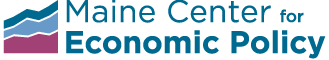 Garrett Martin
3/25/2016
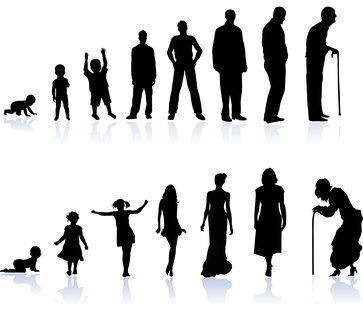 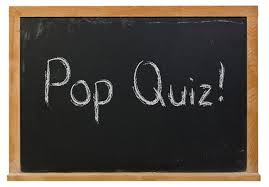 “A primary reason for Maine’s slow growth is the state’s aging population.”

“These population dynamics explain why Maine is experiencing slow growth in [gross domestic product], personal income, employment and other economic measures”
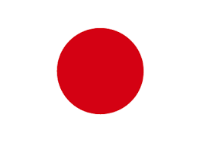 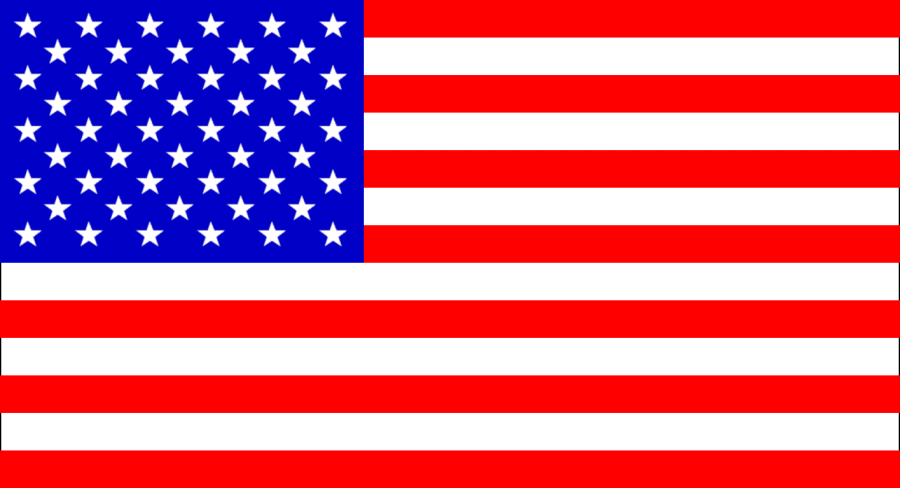 37.7
79
41.7
81
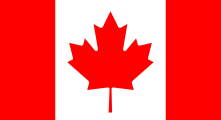 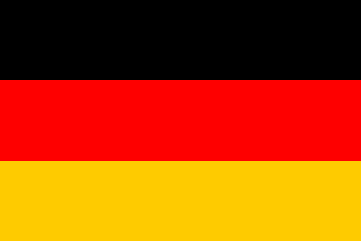 46.1
81
46.1
83
36.7
75
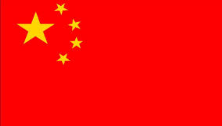 White, Non-Hispanic
Hispanic/Non-white
44
27
45
Maine
42
49
34
Florida
United States
38
41
31
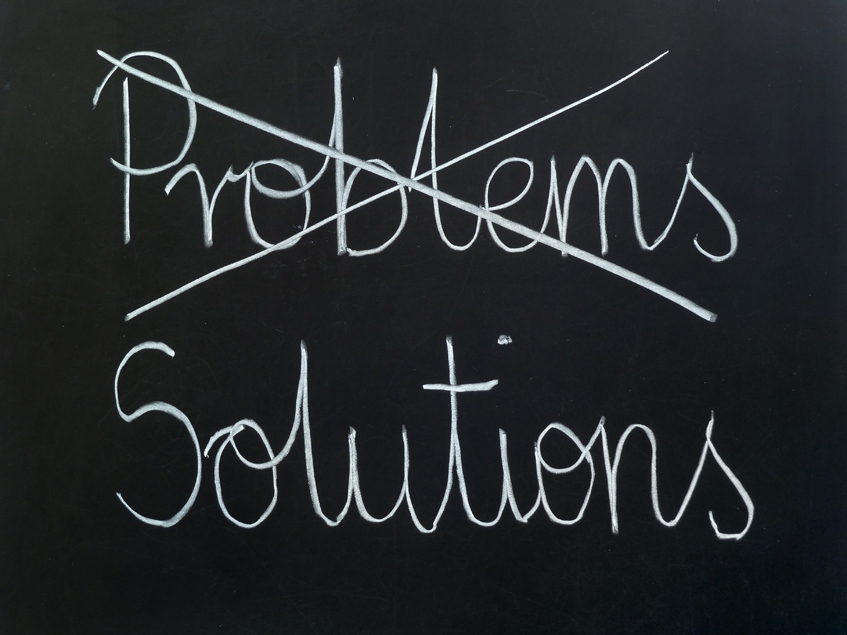 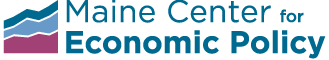 www.mecep.org